DAC38RF86EVM  – Using JESD204B Interface for input data
1
DAC38RF82EVM setup details
Shunt JP10 removed, shunt JP3 installed.
DAC Sample rate: 2949.12 MSPS
LMK PLL2 set to VCO1 at 2949.12MHz. DAC CLK divider set to 1 to provide 2949.12MHz clock to DAC.
DAC EVM set to operate with JESD input data for output on CHA.
2
DAC38RF82EVM configuration
Shunt JP10 removed and shunt 
                           JP3 installed
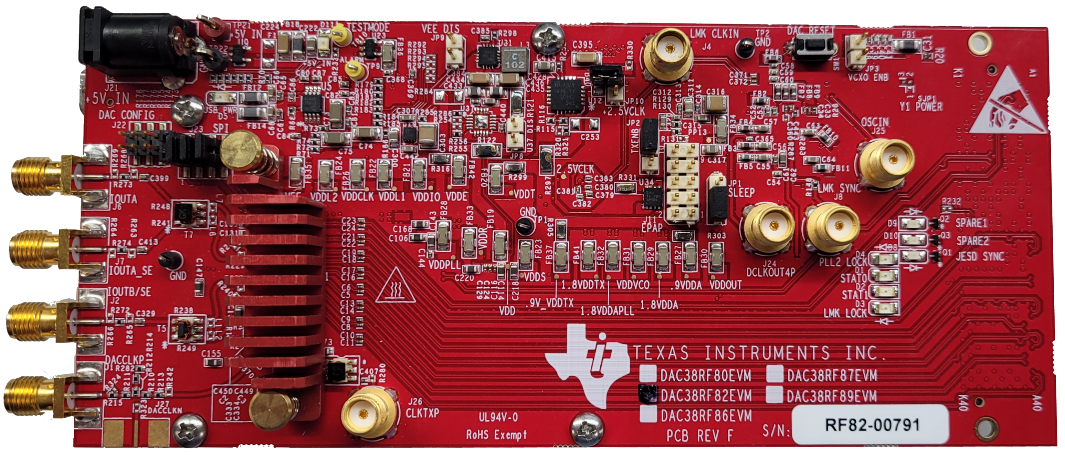 Connect spectrum analyzer
3
DAC38RF82EVM configuration
1. Toggle reset
Wait until red
Toggle again

2. Press Load Default
4
DAC38RF82EVM configuration
If you see this message, ignore it and press OK.
5
Setup as shown then click “CONFIGURE DAC”
6
Go to DAC38RF8x Clocking tab and unselect External Clock Select box.
7
Go to the LMK0428 PLL2 Configuration tab as shown below. 						Set VCO Mux to “VCO 1”Set Prescalar to “2”      Set N divider to “12”      Unselect Charge Pump Tri-State
8
Go to the LMK0428 Clock Outputs tab. Set DCLK Type to “LVPECL 2000 mV”.Set DCLK Divider to “16”.                                                                                          Make sure SDCLKout_PD is unselected for both CLKout 0 and 1 and  					   CLKout 2 and 3
9
Setup HSDC Pro as shown below. Either send a custom test file or use the I/Q Multitone Generator. Click on ‘Send”.
10
Go to the Quick Start tab then click on “Reset DAC JESD Core & SYSREF TRIGGER”
11
There now should be an output tone on J6 (IOUTA).
12